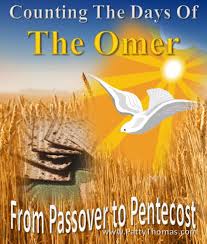 俄梅珥計算(Counting the Omer)
逾越節期七七節
俄梅珥計算 (49天)
七七節
初熟節
逾越節
除酵
無酵節有七天
3/31
4/3 (Fri)
4/5 (Sun Night)
4/11 (Sat)
3/20 (Nissan 1)
4/4
4/6
5/23
2
[Speaker Notes: Nisan 14 (4/3/15, Fri): includes 4/2 night and 4/3 day: Passover lambs killed; Yeshua crucified; buried (counted as ½ day)
Nisan 15 (4/4/15, Sat): includes 4/3 night and 4/4 day: Feast of Unleavened bread (7 days) (counted as 1 day)
Nisan 16 (4/5/15, SUn): Includes 4/4 night and 4/5 day: Feast of the First Fruits; Waving of the Omer (counted as 1 day)	
Nisan 17 (4/6/15, Mon): Includes 4/5 night and 4/6 day: Yeshua’s resurrection on 4/5 night. Women come to tomb on 4/6 day; Disciples see Yeshua on 4/6 day. (counted as ½ day)

** Total = three days and nights (Matt 12:40); Yeshua raised on the third day (Luke 24:45-6)]
俄梅珥計算 (Counting the Omer) -1
[利23:15]你們要從安息日的次日，獻禾捆為搖祭的那日算起，要滿了七個安息日。 到第七個安息日的次日，共計五十天，又要將新素祭獻給耶和華.
[Leviticus23:15]And you shall count from the day after the Sabbath, from the day that you brought the sheaf (omer)of the wave offering, seven Sabbaths; [seven full weeks] shall they be.
3
俄梅珥計算 -2
4月5日初熟節開始，一直到五旬節 Shavuot.
初熟節算起的第五十天是五旬節(5月23日)要再次獻祭 (利廿三15〜21).
神要以色列人每天數算, 為要紀念他們從被擄(埃及）到得自由（西奈山）的旅程.
4
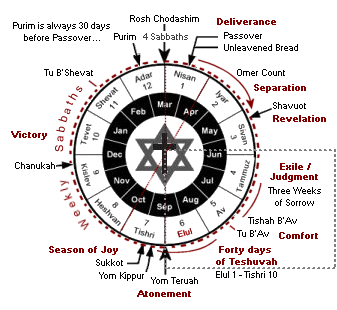 5
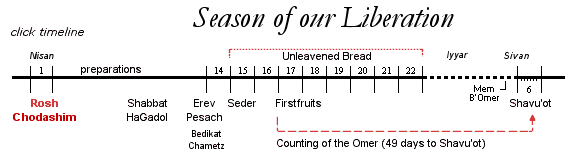 6
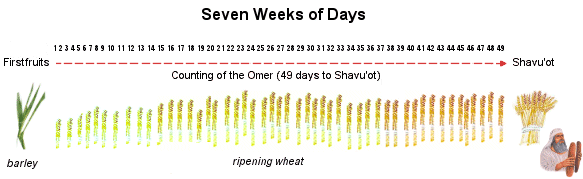 7
數算俄梅珥的日子 – 舊約
出15 ~ 18章:
在瑪拉苦水變甜. 在以琳安營; 12 股泉水.
在汛的曠野; 抱怨; 賜下嗎哪.
在利非訂磐石出水; 亞瑪力人與以色列人爭戰.
[出17:8,14] 那時,亞瑪力人來在利非訂,和以色列人爭戰..耶和華對摩西說：「我要將亞瑪力的名號從天下全然塗抹了；你要將這話寫在書上作紀念，又念給約書亞聽。」
8
[Speaker Notes: Exodus 17 :5耶和華對摩西說：「你手裏拿著你先前擊打河水的杖，帶領以色列的幾個長老，從百姓面前走過去。 6我必在何烈的磐石那裏，站在你面前。你要擊打磐石，從磐石裏必有水流出來，使百姓可以喝。」摩西就在以色列的長老眼前這樣行了。 7他給那地方起名叫瑪撒#就是試探的意思，又叫米利巴#就是爭鬧的意思；因以色列人爭鬧，又因他們試探耶和華，說：「耶和華是在我們中間不是？」 8那時，亞瑪力人來在利非訂，和以色列人爭戰。 9摩西對約書亞說：「你為我們選出人來，出去和亞瑪力人爭戰。明天我手裏要拿著神的杖，站在山頂上。」 10於是約書亞照著摩西對他所說的話行，和亞瑪力人爭戰。摩西、亞倫，與戶珥都上了山頂。 11摩西何時舉手，以色列人就得勝，何時垂手，亞瑪力人就得勝。 12]
逾越節到七七節
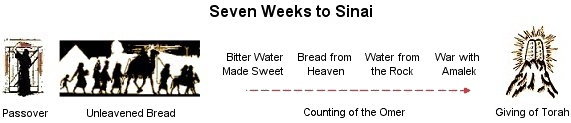 9
[Speaker Notes: 1. 瑪拉苦水變酒, 2.]
數算俄梅珥的日子 – 新約
耶穌從死裡復活.
耶穌在以馬忤斯路上和其後40天, 向祂的門徒顯現.
耶穌昇天回到父家.
天使宣告彌賽亞會用祂升天同樣的方式再來. 
1948 年以色列正式重生成為一個國家 （以珥月5日; 4/24/15) 
1967 年六日戰爭 （以珥月28日; 5/17/15)
10
數算俄梅珥的意義 -1
一個屬靈嬰孩的成長歷程: 
 屬靈曠野(世界, 老我）, 經歷困難, 挑戰, 試練;
 脫去老我, 罪, 人性, 傷害;
 信靠神, 得保守&供應;
 神的屬性開始慢慢建立在我們身上; 
 觸摸到神的國（西奈山與神相遇）;
 成為神的眾子, 承受神的產業, 新約的應許.
11
[Speaker Notes: A task identifies with our progress in ‘overcoming’ our sins, faults and human natures, putting sin out of our lives, and developing the holy attributes of God]
數算俄梅珥的意義 -2
預表勝過罪&軟弱, 發展出神的屬性, 使我們越來越像耶穌.
特別在這段日子禱告 “overcoming and growing in God’s holiness and righteous character.“ (在神的聖潔和公義的屬性中成長)
現代猶太人：潔淨和預備自己, 領受神在五旬節所賜下的話語啟示.
12
[Speaker Notes: A task identifies with our progress in ‘overcoming’ our sins, faults and human natures, putting sin out of our lives, and developing the holy attributes of God]
如何數算俄梅珥
每天的祝禱：
  我們的神, 創造天地的主,是值得稱頌的,
  因祢的誡命我們被分別出來, 
  也命令我們每天數算俄梅珥,
  今天是俄梅珥第22天 (4/26/15). 

  Blessed are You, O Lord our God, King of the Universe,  
  Who has separated us by Your Commandments, and Who has commanded us to count the Omer.
13
數算俄梅珥週曆
14
七位屬靈偉人
亞伯拉罕(Loving-Kindness): 無私的愛; 靠近神.
以撒(Strength/Joy): 敬畏神, 服事神.
雅各(Harmony/Peace): 從抓的生命, 改變成謙卑的僕人.  
摩西(Eternity, Victory/Patient): 只有妥拉是永恆; 恆久忍耐; 得勝的生命.
亞倫(Glory/Gentleness): 喜愛和平, 謙讓, 對他弟弟沒有忌妒, 榮耀的生命.
約瑟(Foundation/Faithfulness): 建立一切道德的基礎; 因他的公義,信實, 神將他提升到至高.
大衛(Meekness/Sovereignty): 溫柔,體貼神的心; 神掌權在他身上, 也在他的國度.
15
禱告 1
為猶太長兄禱告:

[亞12:10] 我必將那施恩叫人懇求的靈，澆灌大衛家和耶路撒冷的居民。他們必仰望我，就是他們所扎的；必為我悲哀，如喪獨生子，又為我愁苦，如喪長子。 
[林後3:14]但他們的心地剛硬，直到今日誦讀舊約的時候，這帕子還沒有揭去。這帕子在基督裏已經廢去了。
16
禱告 2
為耶路撒冷代禱：
[亞2:5] 耶和華說：我要作耶路撒冷四圍的火城，並要作其中的榮耀。
 [亞12:3]那日，我必使耶路撒冷向聚集攻擊他的萬民當作一塊重石頭；凡舉起的必受重傷.
17
禱告 3
用 “七位屬靈偉人”(神的屬性),為自己代禱：

亞伯拉罕(Loving-Kindness); 以撒(Strength/Joy);
  雅各(Harmony/Peace); 摩西(Eternity/Patient);
  亞倫(Glory/Gentleness);約瑟(Foundation/Faithfulness) ; 大衛(Meekness/Sovereignty): 
你最需要的是哪些方面？
18